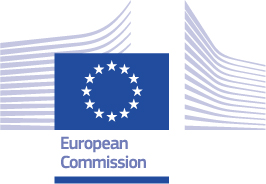 Intersex e diritti umani

Daniela Crocetti 
Intersex/DSD Human Rights, Citizenship and Democracy [EUICIT]
University of Huddersfield; 
precedentemente dal Università di Bologna
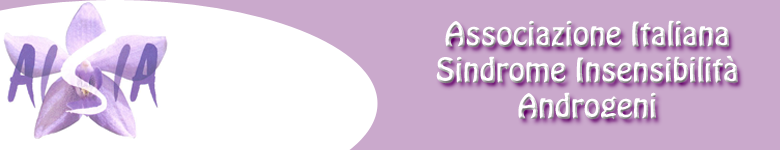 http://www.aisia.org/index.html
Cos'è l'intersessualità?
(Un termine usato dalla biologia dal 1917)
Termine ombrello per numerose diverse esperienze
Variazione dei elementi “sessuati” del corpo:
	cromosomi, marker genetici, gonadi, ormoni, organi 	riproduttivi, genitali, 
	e l’aspetto somatico del genere 
	(caratteristiche di sesso secondarie) 
Realtà soggetto alla medicalizzazione
Cos'è l'intersessualità?
Realtà soggetto alla medicalizzazione

NON E’
Un orientamento sessuale
Un identità di genere
Una malattia
“Per via del fatto che i loro corpi non sono conformi alle definizioni tipici del maschio o femmina, i bambini e gli adulti intersessuali sono spesso sottoposti alla sterilizzazione forzata e la chirurgia irreversibile, e soffrono la discriminazione nelle scuole, luoghi di lavoro e le altre situazioni.”
Zeid Ra‘ad Al Hussein 
L’Alto Commissario delle Nazioni Unite per i Diritti Umani
Terminologia – usa sempre quello che l’individuo indica che preferisce
Ermafrodito 
Figura mitologica, figlio di Ermes e Afrodite che viene fisicamente unita  alla ninfa Salmace. 
Pseudo-Ermafrodito 
Termine medico dal ‘800 che cerca stabilire che tutti i corpi sono o maschi o femmine.
Intersessuale; Intersesso; Intersex  
Termine biologica dal 1917; modello di sviluppo interattiva.
Usato del maggior part dei attivisti sociali 
DSD (Disordine del Sviluppo del Sesso; Disorder of Sex Development) 
Termine medico dal 2006; 
Criticato dai attivisti sociali 
Usato di alcuni gruppi di pazienti e individui
Attivismo Intersex
Attivismo sociale pan-Intersex 
Per esempio: ISNA (Intersex Society for North America ) 
dedicato al porre fine alla vergogna, alla segretezza, e agli indesiderati interventi chirurgici ai genitali 

Attivismo medico 
dedicati ai singoli variazioni (“sindromi”) 
Lavorano per migliorare il trattamento medico

Per numerosi altri gruppi di attivisti Intersex 
Vedi anche il sito della Giornata Intersex
http://intersexday.org/en/links/
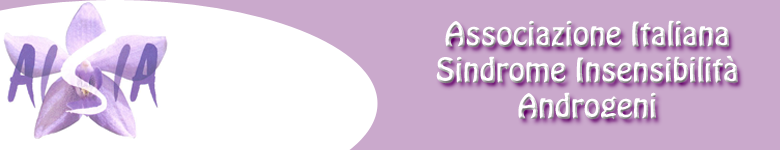 Pieno consenso informato
Comunicazione ai minori non-stigmatizzante
Una terapia ormonale basata sulla ricerca medica
Opzioni non-chirurgiche  
Mettere in discussione la chirurgia nell’infanzia 
	Soprattutto la gonadectomia e la vaginoplastica
Creare spazi per persone di conoscere altre con esperienze simile
http://www.aisia.org/index.html
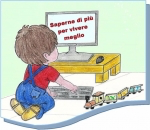 Nascere Klinefelter
http://www.nascereklinefelterrimini.eu/
Contro l’eugenetica 
Divulgare un immagine di Klinefelter non-stigmatizzante e  aggiornata dal punto di vista scientifico
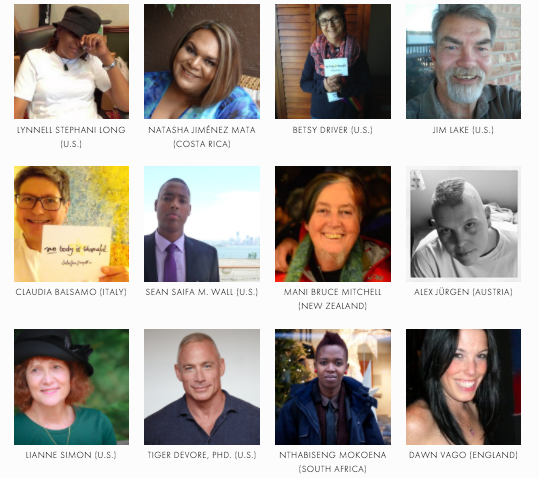 Il protocollo medico fatica a cambiare
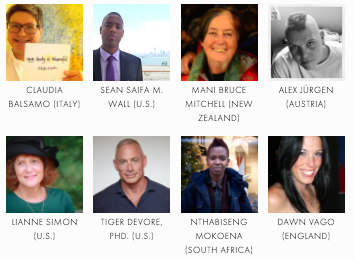 UN-CRPD reprimands Italy for Intersex Genital Mutilations- 24 Aug 2016CRPD - Committee on Rights of Persons with Disabilities
Pratiche dannose
Proibizione della tortura e dei trattamenti inumani o degradanti
Diritto alla integrità della persona; Diritto al rispetto della vita privata
Accesso alla giustizia
Sperimentazione medica involontaria
La violenza contro i bambini
Diritto alla vita
Sterilizzazione forzata
Diritto alla salute
Diritti dei bambini
Legge di anti-discriminazione che includono le caratteristiche sessuali
1. Pratiche dannose
CRC art. 24 (3); CEDAW-CRC JGC 31/18; CEDAW art. 5 
CRC – UN Convention on the Rights of the Child
CEDAW – UN Convention on the Elimination of all Forms of Discrimination Against Women

Interventi chirurgici non-necessari nell’infanzia 
ovvero Intersex Mutilazioni Genitali (IGM)
Invasivi esami medici (medical stripping) che sono paragonati alle molestie sessuali 
Comunicazione medica degradante e inesatte
2. La proibizione della tortura e dei trattamenti inumani o degradanti 
COE 2015 3.2.2; Art 5 UDHR; Art 7 ICCPR; Art 3 ECHR; CAT arts. 2, 13, 14, 16
COE – Council of Europe
UDHR - Universal Declaration of Human Rights
ICCPR - International Covenant on Civil and Political Rights
ECHR - European Court of Human Rights
CAT - Committee Against Torture

Interventi chirurgici non-necessari nell’infanzia - IGM
3. Il diritto alla integrità della persona; Il diritto al rispetto della vita privata
Art 12 UDHR; Art 17 ICCPR; Art 16 CRC; Art 8 ECHR UDHR - Universal Declaration of Human Rights
ICCPR - International Covenant on Civil and Political Rights
ECHR - European Court of Human Rights
CRC – UN Convention on the Rights of the Child

Auto-determinazione e autonomia nel gestire l’integrità del proprio corpo
4. Accesso alla giustizia
CAT art. 2,16, 14 (CAT GC 3 2012)
CAT - Committee Against Torture

Meccanismi legali a cui le persone Intersex possano appellarsi quando sono state danneggiate
5. Sperimentazione medica involontaria
CCPR Art 7 
CCPR - Covenant on Civil and Political Rights
Of the UNHRC – Human Rights Committee 

Mancanza di prove e ricerche a lungo termine
6. La violenza contro i bambini
CRC E.  (arts. 19, 24 (3), 28 (2), 34, 37 (a) and 39)
CRC – UN Convention on the Rights of the Child

Interventi chirurgici non-necessari nell’infanzia - IGM
7. Il Diritto alla vita
3.2.1 of COE 2015; COE Convention on Human Rights and Biomedicine (ETS no. 164); Article 3 UDHR; Article 6ICCPR; Article 2 ECHR; Article 6 CRC
COE – Council of Europe
UDHR - Universal Declaration of Human Rights
ICCPR - International Covenant on Civil and Political Rights 
ECHR - European Court of Human Rights
CRC – UN Convention on the Rights of the Child

Pratiche eugenetiche
8. La sterilizzazione forzata
OHCHR et al. (2014) - WHO, OHCHR, UN Women, UNAIDS, UNDP, UNFPA, UNICEF 
OHCHR - Office of the United Nations High Commissioner for Human Rights
WHO - World Health Organization
UNDP- United Nations Development Programme
UNFPA - United Nations Population Fund
UNICEF- United Nations Children's Fund

Gonadectomia
9. Il Diritto alla salute
Art 25 UDHR; Art 12 ICESCR; Art 17, 23, 24 CRC; Art 25 CRPD; Art 11, 13 COE-ESC
UDHR - Universal Declaration of Human Rights
ICESCR -  International Covenant on Economic, Social and Cultural Rights
CRC - UN Convention on the Rights of the Child
CRPD- Convention on the Rights of Persons with Disabilities
COE – Council of Europe
ESC - European Social Charter 

Un protocollo medico fondato sull’attuale ricerca medica 
Una cura  dedicata al benessere dell’organismo lungo tutta la vita della persona
Una cura non dannosa
10. Diritti dei bambini 
CRC Art 3; Art 7; Art 8; Art 12; Art 13; Yogyakarta; UK NHS
CRC - UN Convention on the Rights of the Child

Il diritto del bambino ad essere informato e incluso in decisioni riguardanti il proprio trattamento medico 
Benessere del bambino
11. Legge antidiscriminatorie
Malta


Le caratteristiche sessuali dovrebbero essere esplicitamente incluse nelle leggi antidiscriminatorie
2006 – Patient Centered Care Model 
un trattamento medico concentrato sul paziente 

Consiglia 
evitare interventi medici non esplicitamente necessari 
finche l’individuo/bambino non poteva essere direttamente coinvolta nel processo decisionale
E
Curare il disagio dei genitori con la terapia parlata piuttosto con la chirurgia normalizzante
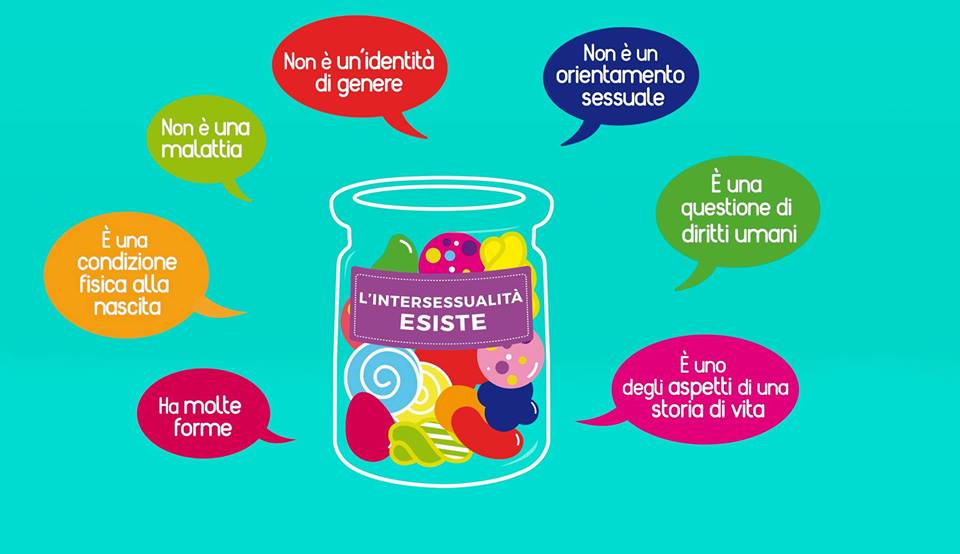